CARI-01: behaviour at slow gas mixture flux
Marco Schioppa
Behaviour @ normal gas mixture flux (1.8 l/h)
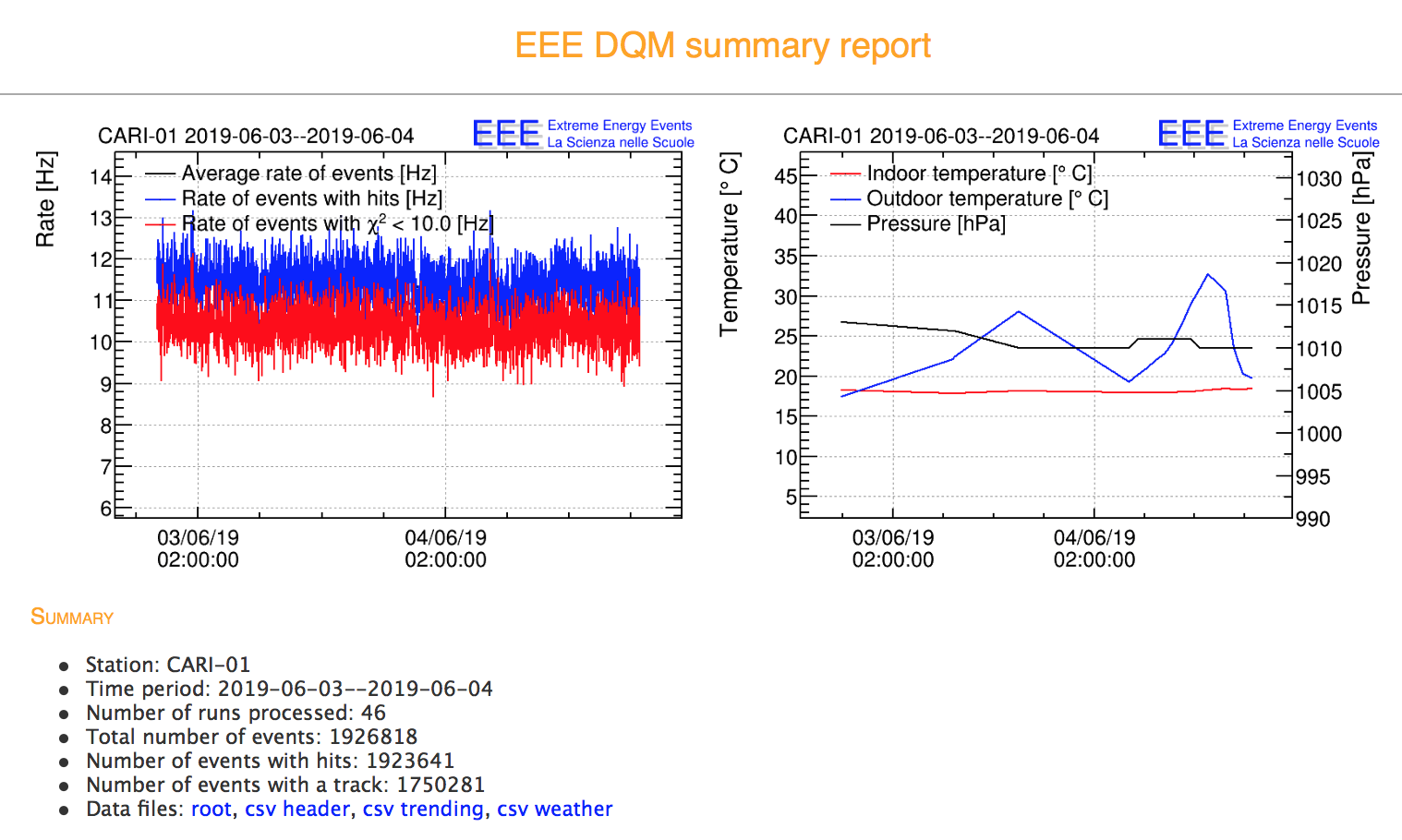 Track rate
Leak current @ 20 C
Multiplicity
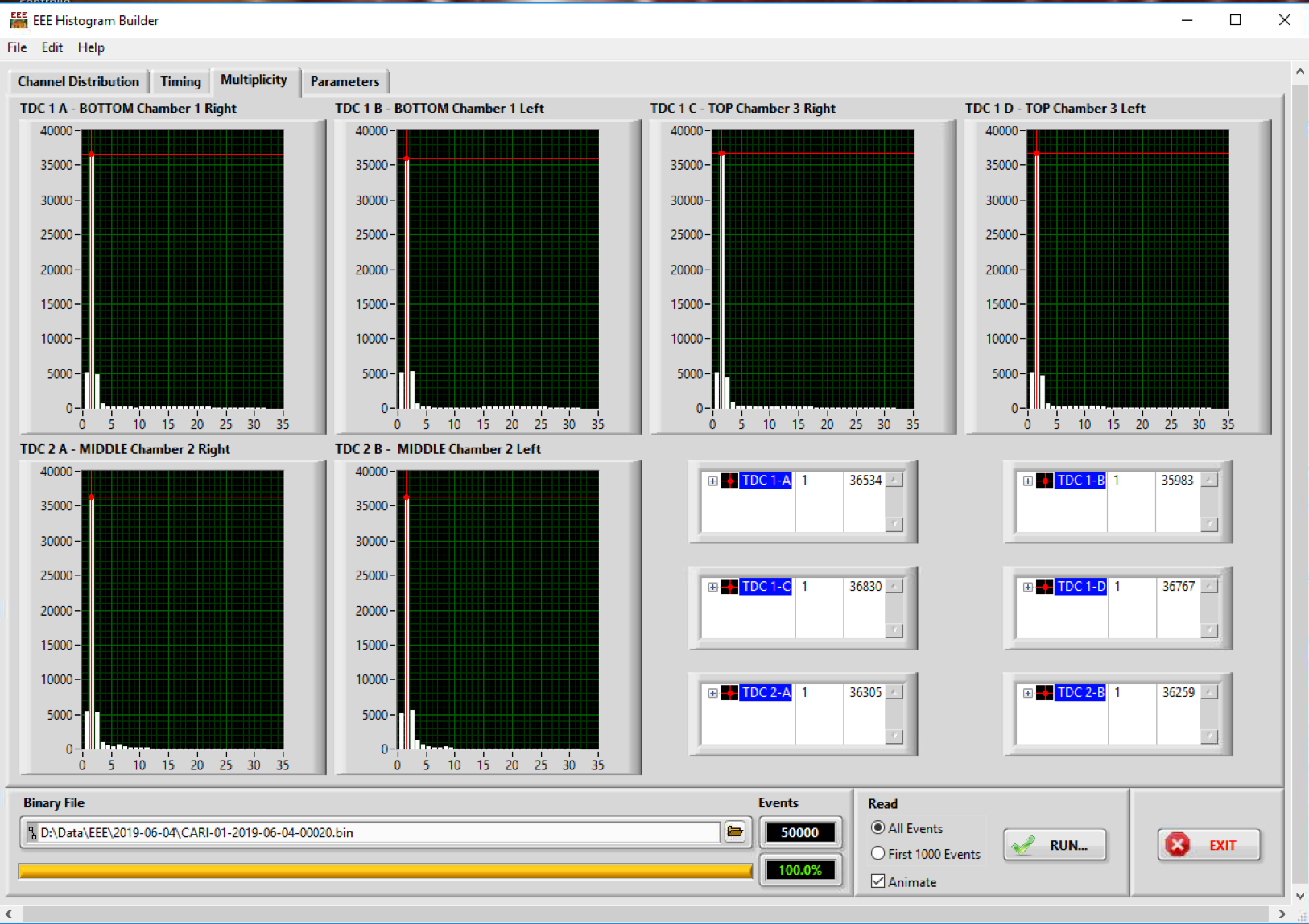 Slightly less than 1 uA
Behaviour @ reduced gas mixture flux (1 l/h)
10/6/2019 from 1.8 to 1 l/h
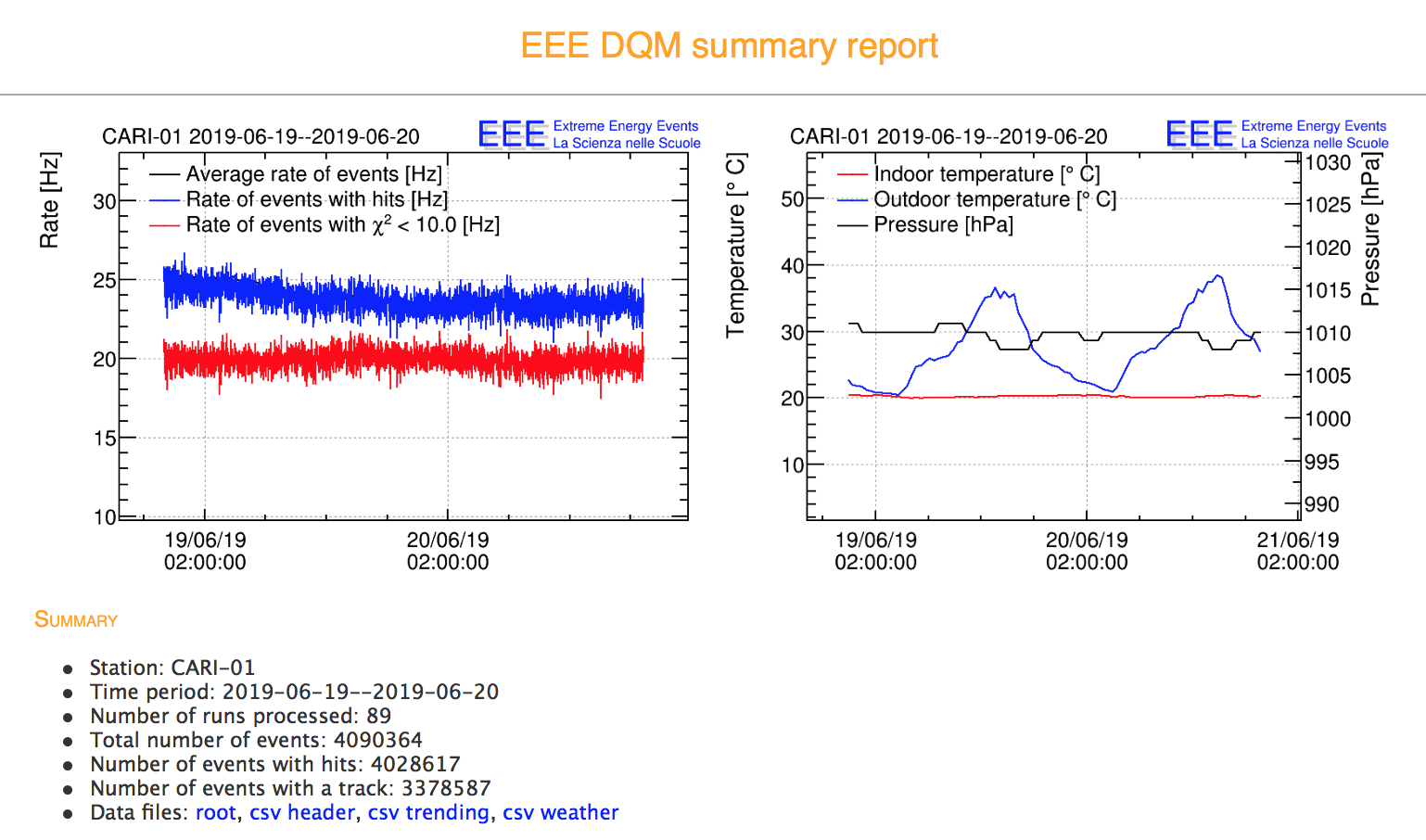 Track rate
Leak current @ 20 C
Multiplicity
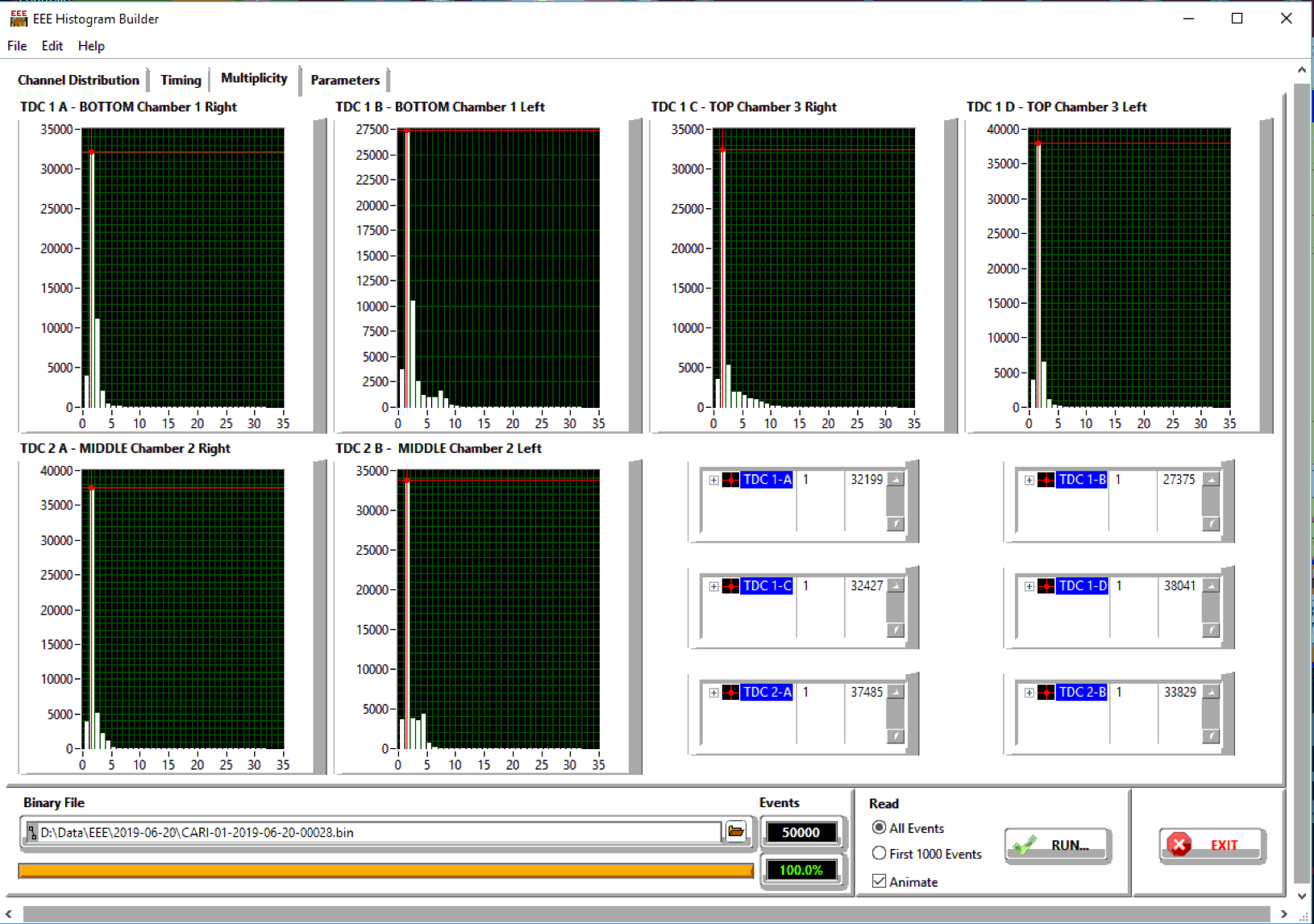 Slightly less than 1 uA
Behaviour @ reduced gas mixture flux (1 l/h)
10/6/2019 from 1.8 to 1 l/h
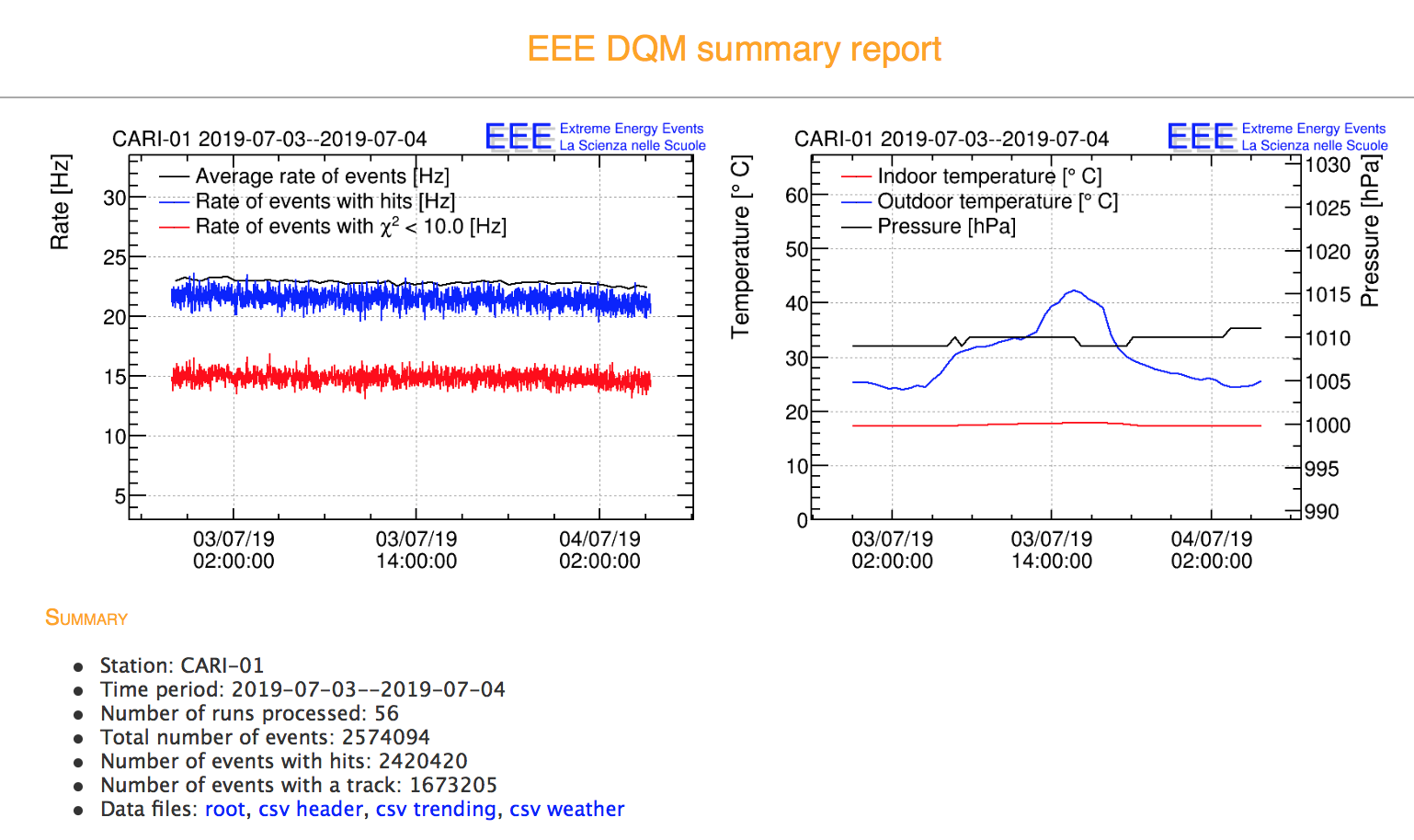 Track rate
Leak current @ 20 C
Multiplicity
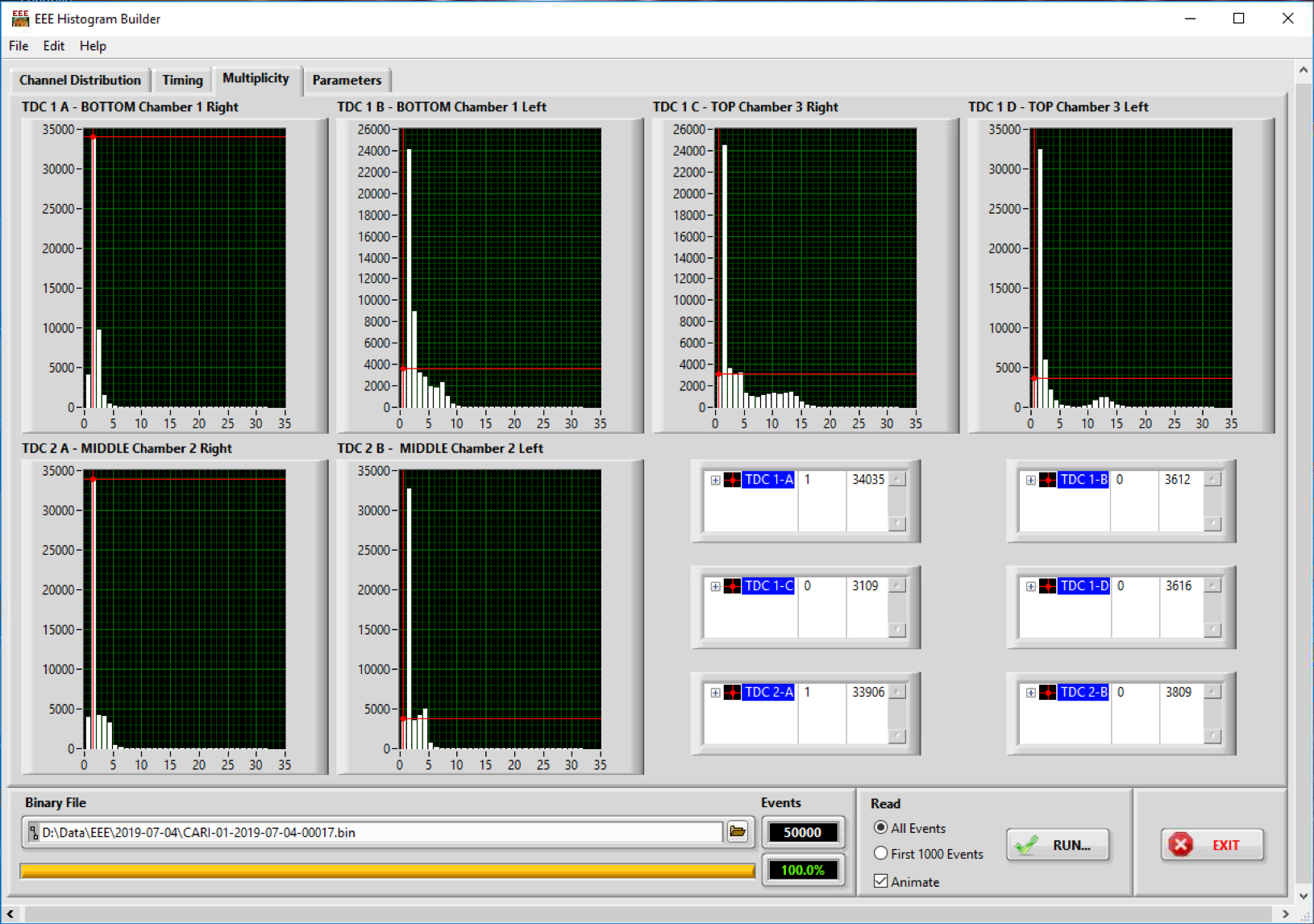 Slightly less than 1 uA